عنوان مقاله: بررسی فرا تحلیل تعامل رشد حرکتی و اجتماعی
نویسندگان: سید مهدی آقاپور - دکتر غلامرضا جمشیدیها _ دکتر احمد فرشی 
منبع: آقاپور سیدمهدی | جمشیدی ها غلامرضا | فرخی احمد
بي شک رشد و تکامل شخصیت آدمی دارای جنبه های شناختی ادراکی حرکتی و رشد اجتماعی است. این تحقیق شناخت تعامل رشد اجتماعی و رشد حرکتی است که از طریق روش فرا تحلیلی کیفی مدل های نظری و یافته های تحقیقاتی در این زمینه انجام یافته است. رویکرد بین رشته ای و رویکرد نظری - تجربی ، موجب می گردد که این مطالعات و تحقیقات در حوزههای تخصصی مختلف رشته تربیت بدنی بویژه رشد و یادگیری حرکتی مطرح باشد، اما پیچیدگی و گسترۀ مبهم ،موضوع تحقیق در این زمینه را اندک ساخته و همین مسئله تک بعدی بردن رشته و محصور شدن آن در رشد و یادگیری حرکات را تقویت میکند.
رشد و یادگیری حرکتی
مدلهای نظری ،مارتند گالاهو و ایساکس، مورد فراتحلیلی قرار گرفته که در آنها کما بیش در مورد رشد اجتماعی - حرکتی با مفاهیم و مؤلفه ها ،اهداف، ابعاد فرایندها، عوامل و مراحل مختلف بحث شده است و نکات اشتراک و افتراق در آنها به چشم می خورد از یافته های تحقیقاتی، نتایج تعدادی از رساله ها مورد بررسی فراتحلیلی قرار گرفت که نشان دهنده همو بودن نتایج آنها، سوگیری احتمالی، یک سویه بودن و اثبات تعامل رشد حرکتی و اجتماعی است. ضرورت توجه بیشتر به این زمینه اصلی رشد و گسترش متون آموزشی و مطالعات پژوهشی استفاده از روش فراتحلیلی در مطالعات شخصیت شناسی ورزشی و رشد اجتماعی مرگی احساس می شود.
تعامل رشد حرکتی و اجتماعی
واژه های کلیدی
رشد اجتماعی رشد حرکتی، اجتماعی شدن ورزشی مدلهای نظری روش فراتحلیلی شخصیت شناسی ورزشی و تعامل اجتماعی
مقدمه
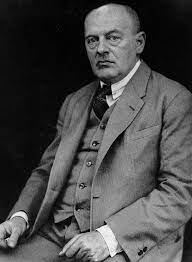 ماکس شلر1 میگوید در عرصه تاریخ آنان هیچ گاه برای خود آنقدر مسئله نبوده که امروز است، امروزه انسان شناسی ،علمی، فلسفی و متکی به ،الهیات نسبت به یکدیگر بی اعتنا هستند. با این وصف تصور وتلقى واحدی از انسان .نداریم علاوه بر ،این علوم تخصصی که پیوسته تعدادشان رو به افزایش است و با مسائل انسان سروکار دارند بیشتر پنهانگران انسان در پرده حجاب اند تا روشنگر او( ۲۶).
دانشمندان علوم انسانی و اجتماعی از روزگاران گذشته تا کنون انسان را موجودی اجتماعی و مدمی بالطبع ميدانند که با درونی ساختن هنجارهای اجتماعی و تعامل مستمر با دیگران از ابتدای تولد تا پایان عمر، فرایند اجتماعی شدن و فرهنگ پذیری را تجربه می کند. رشد و یادگیری اجتماعی یکی از جنبه های اصلی وجود آدمی است که در ساختاری هماهنگ و یکپارچه به همراه رشد ادراکی - حرکتی و ،شناختی وجود پیچیده او را شکل میدهد و به شکل گیری شخصیت می انجامد.
رشد ادراکی - حرکتی و ،شناختی
به تحقیق اجتماعی و درونی شدن هنجارهای جمعی از طریق تربیت بدنی به آسانی صورت می پذیرد و درسهای سخت زندگی و آمادگی برای حضور و فعالیت در اجتماع از این طریق با روشی ،لطیف شاداب و هنرمندانه در روح و جسم کودک آمیخته شده و همه ابعاد وجود او تربیت ورزشی را پذیرا می.شود رشد اجتماعی در تعامل با رشد حرکتی، هنگامی تحقق می یابد که مفاهیم و مؤلفه های عمیقی چون خود آیینه مان دیگری تعمیم یافته روحیه جمعی، سازگاری اجتماعی، هنجار ،مندی مسئولیت پذیری شناخت ،خود عزت ،خود احترام متقابل، توانایی ارتباط با دیگران، برونگرایی گذشت و فدار کاری رقابت سالم دفاع از همنوع درس زندگی همبستگی و تعاون هدف مشترک تقسیم ،کار قانون ،پذیری توجه به قضاوت و رهبری و سایر مؤلفه های اجتماعی، بتدریج در رفتار فرد ظهور می یابد و نهادینه می شود( ۴و ۸).
هنجارهای جمعی
تعامل رشد حرکتی و اجتماعی امری بین رشته ای است و در حوزه ها و گرایشهای تخصصی در رشته تربیت بدنی نظیر اصول و مبانی تربیت بدنی روان شناسی ورزشی جامعه شناسی ورزشی و گرایش رشد و یادگیری حرکتی مباحثی در این زمینه به چشم می خورد( ۳۹و۴۴) تحقیقات و رسالههایی نیز با عناوین مختلف زیر مجموعه تعامل رشد حرکتی و رشد اجتماعی انجام یافته ولی در مجموع با وجود گستره رشد و یادگیری اجتماعی در فرایند رشد ادراکی - حرکتی این موضوع به صورت یک مسئله جنبی و اندک دنبال شده است. این مسئله ضرورت تحقیق حاضر را بیان میدارد به عبارت دیگر این رشته علمی چه در برنامه های عملی ورزش و تربیت بدنی در سطوح ،پایه همگانی و قهرمانی و چه در فرایند علمی و آموزش عالی و محتوای تخصصی و آکادمیک آن بویژه در گرایش رشد و یادگیری حرکتی به سمت محدودتر شدن
فرایند رشد ادراکی - حرکتی
قلمرو و محتوای این رشته سمت گیری کرده و تربیت بدن و آموزش صرف حرکات و مهارتها جریان عمومی و مسلط رشته و گرایش مذکور را به خود اختصاص داده است. تبعات مستقیم این مسئله گسترش بی رویه روش تجربی و آزمایشگاهی و با اهمیت شدن موضوعات و مهارت های جزئی و دور شدن رشته و گرایش رشد و یادگیری حرکتی از اصول تعلیم و تربیت و مبانی تربیت بدنی و خالی شدن آن از روح تربیتی و تربیت همه جانبه شخصیت کودک و به تبع کمرنگ شدن رشد اجتماعی و تربیت انسانی در فرایند رشد و یادگیری حرکتی و کاهش مطالعات و تحقیقات لازم و مؤثر در این حوزه علمی است( ۴، ۱۵ و ۳۱).
شناخت رشد اجتماعی
کودک در لحظه تولد یک ارگانیسم است و تحت تأثیر بزرگسالان از طریق پرورش و القای مجموعه ارزشهای اجتماعی و الگوهای رفتاری به یک شخص یا انسان اجتماعی تحول یافته و قادر به ایفای نقش های اجتماعی و کار و خلاقیت در جامعه می.شود فراگرد جامعه پذیری اجتماعی شدن و به دنبال آن در مرحله ای عمیق تر فرهنگی شدن که از بدو تولد در مراحل مختلف رشد و یادگیری صورت می پذیرد در زندگی آدمی اهمیت زیادی دارد( ۴، ۳۲ و ۴۵ ).
ارزشهای اجتماعی و الگوهای رفتاری
مفاهیم و مؤلفه ها
آليس وايتز من تشخیص رشد اجتماعی را از رشد ذهنی هم دشوارتر ميداند و آن سطحی از مهارت در روابط اجتماعی است که بتوان با مردم به راحتی زندگی کرد و سازگار شد. از نظر وايتز من مؤلفه های رشد اجتماعی عبارتند از : ا -استقلال توانایی انجام کارها بدون کمک به دیگران ۲- حد استقلال عدم زیاده روی در استقلال و منزوی شدن از دیگران؛ 
۳- پذیرش مسئولیت پذیرش وظایف و درگیر شدن با امور در حد توان؛ ۴ -آینده نگری و توجه به زندگی فردا و برنامه ریزی برای آن؛
۵-  میانه روی ، مشخصه اصلی بلوغ اجتماعی و اعتدال در کلیه امور و رفتارها؛
۶- امیدواری و خوش بینی و داشتن روحیه قوی در موقعیت های ناگوار؛ شوخی و بذله گویی و جدی نگرفتن امور عادی و معمولی زندگی( ۳۴)؛
علاوه بر مؤلفه های ،مذکور داشتن روحیه ،جمعی میزان شرکت در اجتماعات سازگاری ،اجتماعی ،تعاون ،همکاری رقابت سالم برونگرایی فدار کاری و گذشت هنجارمندی قانون پذیری تحمل انتقادها استقامت در شکستها و افتادگی در پیروزی ها، شناخت و عزت خود و عدم خود برتربینی را میتوان از نشانه ها و مؤلفه های رشد اجتماعی افراد دانست( ۱ و ۲۷)
برونگرایی
-اهداف
۱ یادگیری قواعد و اصول اساسی آداب و عادات روزمره تا روشهای علمی و فرهنگی. 
۲- امیدواری و خوش بینی در فرایند نظم و انضباط و هنجارمندی عادات و رفتار فرد .
۳- هویت بخشی از طریق برآوردن خواست،ها ،آرزوها امیدها و سوداهای شخصی .۴- آموختن نقش،ها نگرشها انتظارها و گرایشهای اجتماعی.
۵- آموختن مهارتهای گوناگون برای تسهیل ارتباط فرد با دیگران( ۵و ۲۳).
هویت بخشی
مراحل
رشد و تکامل آدمی در طول عمر به سه دوره اصلی ،کودکی نوجوانی و بزرگسالی تقسیم مي شود که رشد و تکامل اجتماعی را نیز در بر می گیرد. دوران کودکی، سه مرحله اول( نوزادی)، دوم (کودکستانی) و سوم (دبستانی یا کودکی اولیه و کودکی پایانی) را شامل میشود در مرحله نوزادی به سبب نیازهای شدید فیزیولوژیک و سلطة نمو بدنی نمی توان در مورد رشد اجتماعی بحث کرد در مرحله کودکستانی( ۲تا ۶ سالگی )رشد ،بدنی ادراکی، عاطفی و اجتماعی از طریق حس حرکتی شدید است در مرحله سوم کودکی( ۶ تا ۱۲ سالگی)، فرایند اجتماعی شدن از طریق مدرسه و دوستان طی می شود .
ادراکی، عاطفی و اجتماعی
دوره نوجوانی سه مرحله یا بحران را در بر می گیرد که عبارتند از : الف مرحله پیش نوجوانی که سر آغاز بحرانها یا جداشدن از دوران کودکی است ؛ 
ب - مرحله در خود فرورفتن که فرد رفتار معینی به خود می گیرد و موجب نگرانی والدین مي شود؛ 
ج - مرحله از خود بیرون آمدن که نوجوان فعال و مثبت و دارای روحیه گروهی می گردد. دوره بزرگسالی از سه مرحله عمده ،جوانی میانسالی و پیری تشکیل می شود که هر یک از آنها به دو قسمت ابتدایی و پایانی تقسیم میشوند هر یک از این دوره ها و مراحل از نظر رشد و تکامل اجتماعی و مؤلفههای آن ویژگیهای خاصی دارند و تحت تأثیر عوامل مختلف هويت اجتماعی معینی بروز می کنند (۲۲ و ۴۱).
عوامل رشد اجتماعی تحت تأثیر عوامل متعددی قرار دارد که نوع و چگونگی وضعیت آنها ممکن است موجب تسریع رشد اجتماعی یا برعکس موجب کندی آن گردد این عوامل شامل خانواده  مدرسه، گروه دوستان، ،تلویزیون ،جنسیت نژاد و پایگاه اقتصادی اجتماعی افراد است و بر رشد اجتماعی فرد تأثیر میگذارد( ۳۶ و ۴۶) .۱ خانواده : خصوصیات خانواده، تعداد اعضا و نوع روابط آنها. ۲ مدرسه: ساختار مدرسه برنامه های آموزشی و رفتار معلمان .
۳- گروه دوستان میزان حضور فرد در بین همسالان و چگونگی فعالیت ها و روابط آنها
۴-  تلویزیون : میزان و نوع برنامه های تلویزیونی ۵- جنسیت و نژاد در برخی جوامع دختر یا پسر بودن و سیاه یا سفید بودن ۶- وضعیت اجتماعی - اقتصادی : طبقه و پایگاه اجتماعی - اقتصادی ۷- فعالیتهای حرکتی: بازی ،ورزش مسابقه و تربیت بدنی با برنامه های منظم و سازمان یافته.
روش تحقیق
در این تحقیق بنابر ویژگی عنوان تحقیق که دارای رویکرد بین رشته ای و رویکرد نظری تجربی است روش فراتحلیلی انتخاب شد. رویکرد بین رشته ای ویژگی بین رشته ای عبارت از این است که گستره موضوعی تعامل رشد حرکتی و رشد اجتماعی وسیع بوده و در علوم رفتاری و اجتماعی مختلف کمابیش در مورد آن بحث شده است؛ در واقع، نقطه تلاقی و وحدت بنیادی این علوم است. هم چنان که علاوه بر علوم تربیتی روان شناسی و جامعه شناسی در حوزههای تخصصی مختلف رشته تربیت بدنی نظیر اصول و مبانی تربیت بدنی روان شناسی ورزشی و جامعه شناسی ورزشی از این موضوع بحث های عمیقی به عمل آمده و مدل های نظری و یافتههای تحقیقاتی گوناگونی به چشم می خورد؛ همچنین این طور نیست که فقط در گرایش تخصصی رشد و تکامل و یادگیری حرکتی که مبنای این تحقیق است، از تعامل رشد حرکتی و رشد اجتماعی بحث شده باشد( ۳ و ۲۵)
رویکرد نظری – تجربی2
ویژگی بین رشته ای در پدیدههای تربیتی و تربیت بدنی از جمله تعامل رشد حرکتی و رشد اجتماعی این قابلیت را فراهم می سازد که از همه شیوه ها تکنیک ها و فنون تحقیق مثل روشهای توصیفی و پیمایشی روشهای فلسفی و تاریخی و اسناد و مدارک، روش های تجربی و آماری و روشهای تحلیل محتوا و فراتحلیلی استفاده شود به کار گیری روش های متفاوت موقعی میتواند از اعتبار زیادی برخوردار باشد که به نتایج نظری - تجربی منسجمی ختم شود.
روشهای تحلیل محتوا و فراتحلیلی
با توجه به این دو ،رویکرد تحقیق حاضر در پی شناخت و مقایسۀ مدلهای نظری و یافته های تحقیقاتی از روش فراتحلیلی استفاده میکند که روشی مستقل از روش تحلیل محتوا است (۲، ۳۸ و ۴۳ )
مدلهای نظری
روش فراتحلیلی
در این روش بررسی و مقایسه تطبیقی و اختلافی نتایج چند مدل ،نظری یافته های تحقیقات تجربی و آماری و بحث و نتیجه گیری از آنها مد نظر محقق قرار می گیرد و ممکن است به دو صورت مورد استفاده واقع شود:
الف - فراتحليل محتوایی که نتایج تحقیقات مدلهای نظری و یافته های تحقیقاتی در کتاب ها، منابع تحقیقاتی و مقالات علمی و پژوهشی پس از اعتباریابی و طبقه بندی، مورد بررسی و تجزیه و تحلیل قرار می گیرند.
 ب - فراتحلیل آماری که نتایج آماری تحقیقات مختلف با استفاده از فرمول های خاص مثل "اندازه اثر1" بررسی و تجزیه و تحلیل می شوند
. فراتحلیل محتوایی در واقع برای به کارگیری نتایج پژوهش،ها انتشار، تفسیر، ارزشیابی و شناخت ضعفها و قوتهای آنها با روشی منظم و طرح مشخص به کار می رود. استفاده از روش ترکیبی در به کارگیری یافتههای تعدادی از تحقیقات کاری مشکل و حساس است (۷، ۱۷ و ۳۵).
گلاس2 در سال ۱۹۷۶ برای اولین بار مقاله ای در این زمینه نوشت و بعد در سال ۱۹۸۱ کتابی درباره فراتحلیلی منتشر کرد فراتحلیلی روشی است که به کمک آن میتوان تفاوت های موجود در تحقیقات انجام یافته را استنتاج کرد و در رسیدن به نتایج کلی و کاربردی از آن بهره جست. با توجه به تعدد و تنوع هدف ،جامعه طرح تحقیق روشها و متغیرها و عوامل بیشمار دیگر یافته های برخی تحقیقات در علوم انسانی و اجتماعی دارای ثبات و اعتبار نیستند. فقط ده مطالعه و پژوهش مي تواند کفایت موضوعی را نشان دهد به شرط آنکه نتایج آنها همدیگر را تأیید کنند. کلید اصلی فراتحلیلی تفکر است و واحد تجزیه و تحلیل آن از مطالعات (نتایج آنها )گرفته می شود
در حالی که واحد تجزیه و تحلیل هر یک از مطالعات ،مذکور آزمودنی ها( نمونه های آماری)3 هستند. اصل اساسی و عملی در فراتحلیلی عبارت است از ترکیب نتایج تحقیقات مختلف و متعدد به طور نظام مند و استخراج نتایج جدید و منجم و حذف آنچه موجب سوگیری در نتایج آنها می شود اما فراتحلیلی آماری با گردآوری و تجزیه و تحلیل اطلاعات آماری تحقیقات به شیوه طبقه بندی و محاسبه شاخص هایی مانند میانگین و اجرای آزمونها مانند مجذور خی4 انجام می شود.
. گلاس (۱۹۷۷) می گوید "رویکردی که با ادغام و ترکیب نتایج با عنوان فراتحلیلی توجه دارد چیزی بیش از روشی برای تحلیل دادهها نیست که در آن دادههای متعلق به تجارب پژوهشگران به صورت کمی خلاصه می شود. در تحقیق فراتحلیلی محقق با ثبت ويژگيها و یافته های توده ای از تحقیقات در قالب مفاهیم کمی آنها را آماده استفاده از روش های نیرومند آماری میکند. از نظر پیچیدگی روشها سه روش مختلف در فراتحلیل آماری وجود دارد که عبارتند از: ۱_ عوامل بحراني1 ، ۲- تركيب نتایج2 ، ۳- روش بیزین3. هر یک از روش ها دارای مراحل مواتب و فرمول هایی می باشند (۴۲).
تحقیق فراتحلیلی
مطالعات فراتحلیلی
روش فراتحلیلی بویژه در زمینه مطالعات مربوط به رشد شخصیت در علوم ورزشی کاربرد داشته است. نخستین بار در شروع قرن بیستم (۱۹۰۸)، مطالعۀ تحقیقاتی با استفاده از تجزیه و تحلیل فراتحلیلی آماری توسط هیمنس و ویرسما4 از پیشگامان روش تحلیل عوامل صورت پذیرفت . این محققان زندگینامه ۱۱۰ شخصیت تاریخی را که درباره آنها اطلاعات زیادی وجود داشت، مطالعه و صفات متعدد آنها را در سه صفت اساسی هیجان پذیری5 ، کارایی و آهنگی زود آهنگ و دیر آهنگ جمع کردند گلاس و همکارانش، روش فراتحلیلی را تا کنون در مورد بیش از ۱۰۰ مطالعه به کار گرفته.اند شاخص آماری آنها برای محاسبه "اندازه اثر6" با فرمول زیر انجام شده است (۲۸و ۳۶):
درایتون7(۱۹۸۷ ) متغير مستقل آموزش انفرادی ریاضی در  مقایسه با آموزش سنتی و متغیر وابسته پیشرفت تحصیلی در ریاضی را مطالعه فراتحلیل کرد. 
روزنتال8 (۱۹۸۹). در مطالعات فراتحلیلی خود به این نتیجه رسید که برای دست یافتن به نتیجه خنثی یا خطای نمونه گیری مناسب و منطقی، نمونه ای به حجم ۵۰۰۰ تحقیق لازم است.
ويليامز1 (۱۹۷۸) با روش فراتحلیلی تحقیقات مربوط به شخصیت ورزشکاران را مورد مطالعه قرار داد و به این نتیجه رسید که ورزشکاران ،مؤنث پر مدعاتر سلطه ،جوتر خود کفاتر مستقل تر ، پرخاشگرتر تو دارتر و از انگیزههای پیشرفت بیشتری برخوردار بوده و به طور میانگین هیجانات  کمتری دارند.
لندرز و فلتز2( ۱۹۸۳)  فراتحلیل کاملی در زمینه تمرینهای ذهنی انجام دادند. آنها ۶۰ تحقیق مختلف را که ۲۶ مورد از آنها انتشار یافته و ۱۴۶ اندازه اثر برای آنها محاسبه شده بود، مورد بررسی قرار دادند. بقیه تحقیقات به رسالههای دورههای کارشناسی و دکتری مربوط می شد. آنها به نتایج جالبی دست یافتند مبنی بر اینکه تکالیف شناختی به آزمایشهای ذهنی کمتری نسبت به تكاليف حرکتی و قدرتی نیازمنداند با توجه به نتایج و نیز مطالعات و تحقیقات تجربی و پایان نامه های کارشناسی ارشد و دکتری در زمینه موضوعات مربوط به تربیت بدنی و بویژه رشد و یادگیری حرکتی و تأثیر آن بر جنبههای مختلف رشد شخصیت از جمله رشد اجتماعی، مطالعات فراتحلیلی برای ارزیابی و جمع بندی نتایج در ایران بسیار ضروری است (۱۷ و۲۸).
مطالعات فراتحلیلی
نتایج و یافته های تحقیق
از دهه های ۶۰ و ۷۰ ،میلادی ،پژوهشهای فراوانی در زمینه بررسی تعامل رشد حرکتی و رشد اجتماعی به طور کلی و مفاهیم و مولفههای گوناگون رشد اجتماعی مثل ،سازگاری برونگرایی رشد شخصیت اجتماعی، روحیه ،گروهی رقابت و مراحل و عوامل آن در جریان رشد حرکتی اجتماعی شدن از طریق درونی کردن3 یا تعامل اجتماعی4 و اجتماعی شدن توسط ورزش5 یا اجتماعی شدن ورزشی و موضوعات مشابه دیگر انجام شد (۴۳ و ۴۷) برخی از پژوهش های انجام یافته عبارتند از :
رشد شخصیت اجتماعی
جانسون (۱۹۷۹)، سازگاری اجتماعی از طریق تجارب ورزشی شریف (۱۹۷۳)، همکاری و رقابت در فعالیتهای حرکتی بسیمور (۱۹۵۶)، میزان پذیرش اجتماعی یا مشارکت ورزشی لندرز (۱۹۷۸)، اثر فعالیت ورزشی بر کاهش بزهکاری6 ؛ استار (۱۹۷۹) رابطة موفقیت ورزشی و موفقیت شغلی مارتنز و پترسون (۱۹۷۱) اثر همبستگی7 گروهی در بردهای ورزشی ونکل و کرسیال()۱۹۸۵،
سازگاری اجتماعی
انگیزه کودکان در رقابتهای ورزشی روبرتز(۱۹۸۹)، عوامل ترک ورزش در کودکان رابرتسن (۱۹۹۰)،  اثر والدین بر فعالیتهای ورزشی کودکان رمضانی و الشكلانی (۱۳۷۸)، نقش فعالیت های فرهنگی ورزشی در رشد اجتماعی جوانان؛ رمضاني نژاد (۱۳۷۲)، مقایسه صفات شخصیتی دانشجویان ورزشکار و غیرورزشکار؛
مقایسه صفات شخصیتی
ریاحی مهابادی ،(۱۳۷۲) ویژگی های شخصیتی ورزشکاران و غیر ورزشکاران عبدلی (۱۳۷۶) اجتماعی شدن و ایجاد فرهنگ کار گروهی در نوجوانان و جوانان در ورزشهای گروهی؛ قاسمی (۱۳۷۸) مقایسه میزان پرخاشگری ورزشکاران مرد ملي پوش رشته های انفرادی و گروهی؛ میرنصوری( ۱۳۷۳) مقايسه صفات شخصیتی ورزشکاران مرد رشته های انفرادی و گروهی ناصح (۱۳۷۵)، اثر ورزش صبحگاهی بر کاهش پرخاشگری کودکان عقب مانده ذهنی خفیف
فرهنگ کار گروهی
مدل های نظری
با توجه به رویکرد بین رشته،ای در این تحقیق بر ساختار مدلهای نظری در روان شناسی اجتماعی ورزش و بویژه  گرایش تخصصی رشد و یادگیری حرکتی تأكيد مي شود.
 الف- مدل مارتنز مارتنز2 (۱۹۷۵) در بخش اجتماعی شدن و فعالیت بدنی کتاب خود در مورد این مدل نظری بحث می کند (۴۴): 
۱- فرایند اجتماعی شدن عبارت است از یادگیری مهارت و دانش و حرکات آمادگی بدنی که تحت تأثیر عواملی چون ،طبقه ،خانواده مدرسه و گروه دوستان قرار دارد.
 ۲- رقابت ورزشی بین ،افراد موجب تعامل اجتماعی مثبت یا منفی می شود و بازيها مدلهای اجتماعی شدن در جامعه اند.
 ۳ – پرخاشگری3، بزرگترین مانع اجتماعی شدن ورزشی .است تخلیه هیجانات و رفتار ضد اجتماعی در ورزش وجود دارد. ۴- نگرشهای4 اجتماعی پسندیده و بهنجار و خودپنداره5 با مشارکت ورزشی در افراد درونی می شود. ۵  - شخصیت شناسی6 و رشد استعدادهای شخصیتی با فعالیت حرکتی امکان پذیر می گردد.
مدل مارتنز – اجتماعی شدن و فعالیت حرکتی
ب – مدل گالاهو(۲۰۰۲) گالاهو در فصل اجتماعی شدن ،نوجوان این مدل نظری را مطرح مي کند (۴۱): ۱ -اجتماعی شدن ورزشی در طول دوران نوجوانی از اهمیت خاصی برخوردار است.
۲- اجتماعی شدن فرهنگی تحت تأثیر وضعیت اجتماعی نقش اجتماعی و هنجارهای اجتماعی قرار مي گيرد. ۳-نوجوانان با تغییرات وضعیت و افزایش نقشها در بازی مواجه می شوند و از جامعه تأثیر پذیرفته و بر آن تأثیر می گذارند. ۴-عوامل اجتماعی نظیر ،مردم مؤسسات و فعالیتها بر اجتماعی کردن اولیه مؤثرترند.
۵- بازی ورزش و مسابقه، ویژگیهای روحیه گروهی عزت ،خود شکل گیری نگرش و رشد اخلاقی را تقویت میکنند.
٦- فرایند رشد مستمر و چندوجهی است و توسط اجتماعی شدن فرهنگی تقویت می شود.
ج مدل ایساکس1 (۲۰۰۲)، ایساکس در فصل "رشد حرکتی و اجتماعی" کتاب خود اصول زیر را مطرح می کند (۴۶).
ا -رشد اجتماعی مهم ترین تسهیل کننده و نیروی اصلی رشد حرکتی انسان در سراسر زندگی محسوب می شود زیرا بر نقشهای مورد انتظار ،جامعه رفتارها قوانین و روحیه جمعی تأکید دارد. –۲- عزت یا ارزش خود ضمن تعامل اجتماعی و از طریق فعالیت بدنی تقویت می شود.
- فعالیت بدنی و پذیرش اجتماعی به هم مرتبط اند و در همۀ مراحل از کودکی و نوجوانی تا جوانی میانسالی و کهنسالی از مهمترین عناصر مؤثر محسوب میشوند.
۴- عوامل مؤثر بر رشد حرکتی در کودکی عبارتند از ،مدرسه تلویزیون و بویژه بازی و استقلال بدنی . ۵- بازی گروهی در خلال کودکی و نوجوانی همبستگی اجتماعی و مهارت های حرکتی را تقویت می کند و رفتارهای احساسی شناختی و حرکتی را توسعه می بخشد.  
٦- در بزرگسالی فعالیتهای بدنی کاهش می یابد با برنامه ریزی و فعالیت حرکتی می توان پیری را به تعویق انداخت.
نمونه آماری
در این قسمت ۱۰ تحقیق که به طور مستقیم یا غیر مستقیم در زمینه ارتباط و تعامل رشد حرکتی و اجتماعی انجام شده بررسی فراتحلیلی می شوند.
بحث و نتیجه گیری
رشد اجتماعی، از ابعاد اصلی شخصیت انسان است و در تعامل مستمر با رشد شناختی و ادراکی - حرکتی از طریق فعالیت های بدنی در مراحل مختلف زندگی و تحت تأثیر عوامل گوناگونی تسریع شده و با سهولت زیاد انجام می پذیرد و فرد را آماده زندگی در اجتماع می کند. رشد اجتماعی موضوعی بین رشته ای است و مورد توجه روان شناسان جامعه شناسان و علمای تعلیم و تربیت است
رشد شناختی و ادراکی - حرکتی
و در رشته تربیت بدنی با عنوان رشد اجتماعی - حرکتی یا اجتماعی شدن ورزشی در حوزه های تخصصی اصول و مبانی روان شناسی ورزشی جامعه شناسی ورزشی و رشد یادگیری حرکتی کمابیش در مورد آن بحث شده است و مدلهای نظری و یافته های تحقیقاتی در این زمینه به چشم مي خورد. با وجود اهمیت ،مسئله این موضوع تا حد زیادی به صورت جنبی در مطالعات و مباحث رشد و یادگیری حرکتی مطرح شده است و همین مسئله، دامن گستر جریان تک بعدی شدن رشته مي شود و مفهوم تربیت بدنی را در تربیت صرف بدن و یادگیری مهارتها محدود مي سازد.
رشد یادگیری حرکتی
تعامل رشد اجتماعی و رشد حرکتی و در بعدی عمیق تر رشد اجتماعی - حرکتی مستلزم شناخت کافی جامع و صحیح ،انسان شخصیت وی، رشد اجتماعی و رشد حرکتی است. در زمینه رشد و یادگیری حرکتی مطالعات و تحقیقات وسیعی صورت ،گرفته ولی در مورد رشد و یادگیری اجتماعی و بویژه رشد اجتماعی - حرکتی مطالعات علمی فوق العاده اندک است. در مطالعات مربوط به شخصیت شناسی ورزشی بخشی از یافته ها به ویژگی های اجتماعی اختصاص یافته است کمبود مطالعات در این زمینه و تقویت تک بعدی شدن رشته تا حد زیادی ناشی از پیچیدگی عمق و دامنه وسیع رشد اجتماعی - حرکتی است که گستره مفاهیم، مؤلفه ها، اهداف ابعاد، فرایندها و مراحل و عوامل آن تنوع فراوانی دارد برخی از این مسائل کمابیش توسط دانشمندانی چون ایساکس ،گالاهو ،مارتنز هورن مک فرسون ،آنشل، أهولا، میوود، کواکلی ، کالهون، وایتزمن ، گیدنز و دیگران مورد بحث قرار گرفته است. هر چند در برخی منابع رشد و تکامل و یادگیری حرکتی تقریباً سخنی از آنها به میان نیامده است.
رشد اجتماعی - حرکتی
استقلال مسئولیت پذیری آینده نگری سازگاری ،اجتماعی آمادگی برای آینده شغلی برونگرایی روحیه ،جمعی کسب ،هویت پذیرش ،اجتماعی هنجار سندی شناخت و عزت خود و حتى شناخت و کسب مهارت را از مفاهیم و مؤلفه های رشد اجتماعی برشمرده اند. مراحل رشد اجتماعی در سرتاسر طول عمر و از دوران نوزادی و کودکی و نوجوانی تا دوران جوانی میانسالی و بزرگسالی ادامه دارد و تحت تأثیر خانواده مدرسه پایگاه اجتماعی - اقتصادی، گروه دوستان، تلویزیون و فعالیت های بدنی قرار می گیرد.
مسئولیت پذیری
فرایند اجتماعی شدن از طریق درونی شدن ورزشی با تعامل ورزشی است و مفاهیمی چون اجتماعی شدن از طریق ،ورزش به معنای مشارکت در فعالیتهای ورزشی یا تماشای ورزش با مفهوم اجتماعی شدن با پرداختن به ورزش به معنای تحقق مؤلفه های رشد اجتماعی نظیر سازگاری هنجارمندی و مسئولیت پذیری و غیره مرتبط و در عین حال متفاوت است.
هنجارمندی و مسئولیت پذیری
روش شناسی این مطالعه با توجه به رویکرد بین رشته ای و رویکرد نظری - تجربی رشد اجتماعی - حرکتی مبتنی بر روش تحقیق فراتحلیل است که نخستین بار گلاس ضمن نگارش مقاله و تدوین کتاب در این ،زمینه آن را در مطالعات فراتحلیلی به کار گرفت روش فراتحلیلی کیفی یا محتوایی با فراتحلیلی کمی یا آماری تفاوت دارد فراتحلیلی ،کیفی، نتایج مطالعات مختلف و نکات اشتراک و افتراق آنها را مورد مطالعه قرار میدهد و مدلهای نظری و یافته های تحقیقی را در مجموعه منسجمی مطرح می کند.
رشد اجتماعی - حرکتی
فراتحلیل کمی، در مورد فرمولهای آماری و اندازۀ اثره برای جمع بندی داده های مطالعات مختلف از یک موضوع بحث میکند در این مطالعه از روش فراتحلیلی کیفی یا محتوایی استفاده شد. الف - بررسی مدلهای نظری در آثار مارتنز گالاهو و ایساکس در حوزه رشد و یادگیری حرکتی نشان می دهد:
 ا- این مدلها همگی بر اهمیت تعامل رشد اجتماعی و رشد حرکتی تأکید می کنند. اما به طور عمده از آن نظر که موجب تسریع و تسهیل جریان رشد حرکتی میشوند لذا یک موضوع جنبی و خدماتی محسوب می شود.
۲ -این مدل ها جامع نیستند و همۀ مفاهیم مؤلفهها ابعاد ،فرایندها، عوامل و مراحل رشد اجتماعی در تعامل با رشد حرکتی را مطرح نمی کنند بلکه بخشی از گستره مائل رشد اجتماعی- حرکتی را مورد بحث قرار می دهند.. در مورد ارتباط رشد حرکتی و رشد اجتماعی به عنوان دو فرایند نسبتاً مستقل بحث مي شود و از مفهوم رشد اجتماعی - ۳ - حرکتی تلقی واحدی ارائه نمی کنند این مفهوم می تواند مدل عمیق تر و جامع تری از رشد اجتماعی و تعامل آن را ترسیم کند.
رشد حرکتی و رشد اجتماعی
۴- نکات اشتراک مدلهای تعامل رشد حرکتی و رشد اجتماعی زیاد و نکات افتراق آنها اندک است، از این رو میتوان آنها را در مدل جامع و منسجمی جای داد.این نکات در مؤلفه ها، فرایند و عوامل مؤثر بر رشد اجتماعی - حرکتی در مدلهای مذکور به چشم مي خورد
تعامل رشد حرکتی و رشد اجتماعی
۵- این مدلهای نظری اغلب پیامدهای مثبت تعامل رشد حرکتی و رشد اجتماعی را مطرح می کنند و در مورد پیامدهای منفی( هر چند اندک) آن کمتر بحث می شود و سوگیری حرفه ای گریبانگیر این مدلها و مطالعات مربوط به آنهاست. ب -بررسی فراتحلیلی نشان میدهد که رساله های تحقیقاتی در:
۱- عناوین روش ،شناسی ابزارها جامعه آماری طرح تحقیق و اجرای آنها متفاوت است از این رو فراتحلیل یافته ها با مشکل مواجه می شود.
۲- تعامل رشد اجتماعی و رشد حرکتی به صورت مستقیم یا غیر مستقيم يعني زير مجموعة شخصیت شناسی ورزشی مورد مطالعه قرار گرفته است.
۳- نتایج این مطالعات همگی بیانگر اهمیت تعامل رشد اجتماعی در فرایند رشد حرکتی اند و تأثیر ویژه فعالیت بدنی بر رشد اجتماعی را تصریح می کنند. ۴ -این نتایج همگی معنی دار بودن تفاوت ورزشکاران و غیر ورزشکاران از نظر رشد اجتماعی و مؤلفه های آن را بیان می کنند.
۵ - با توجه به حرفه ورزشی محققان و کسب نتایج مثبت و مؤثر فعالیت بدنی بر رشد اجتماعی، احتمال سوگیری به لحاظ اجرای طرح تحقیق وجود دارد.
تعامل رشد اجتماعی
۶- این مطالعات همگی تأثیر فعالیت بدنی بر رشد اجتماعی (مستقیم یا از طریق شخصیت شناسی) را مورد بحث قرار میدهند و فرایند عکس آن یعنی تأثیر مؤلفه ها فرایندها، عوامل و آن در تقویت رشد حرکتی و افزایش میزان مشارکت در فعالیتهای ورزشی کمتر مورد توجه قرار مي گيرد. ۷ - با توجه به تفاوت ابزارهای اندازه گیری رشد اجتماعی و شخصیت شناسی ورزشی، نتایج آنها یکدیگر را تأیید میکند بنابراین تعامل رشد حرکتی و رشد اجتماعی اثبات می شود.
۸- این مطالعات با پیشینه های تحقیقاتی و نتایج تحقیقات گذشته، همخوانی داشته و از اعتبار و روایی خارجی خوبی برخوردارند.
9- ادبیات رشد اجتماعی به خوبی مورد توجه قرار گرفته اند اما مدلهای نظری به صورت جامع و با در نظر گرفتن همۀ جنبه های مدل مطرح نشده و رویکردها و قابلیت های آنها مورد استفاده قرار نگرفته است.
ادبیات رشد اجتماعی
۱۰- در این مطالعات از روش فراتحلیلی کیفی و محتوایی یا فراتحلیلی کمی با به کارگیری اندازه اثر استفاده نشده تا ارزیابی مناسب و ارائه مجموعة منجمی از تعامل رشد حرکتی و اجتماعی صورت پذیرد. با توجه به نتایج این تحقیق مطالعات بیشتر در خصوص تعامل رشد اجتماعی و رشد حرکتی ضرورت دارد ضمن آنکه مدلهای نظری و همه ابعاد و مؤلفه های آن باید مورد توجه قرار گیرد. از روش فراتحلیلی کمی یا كیفی نیز باید در این حوزه یا سایر حوزه ها و سایر موضوعات رشته تربیت بدنی و رشد یادگیری حرکتی نیز استفاده مناسب به عمل آید در برنامه ریزی های رشته و مباحث ،آموزشی به مباحث رشد اجتماعی - حرکتی همانند رشد و یادگیری ادارکی - حرکتی اهمیت لازم داده شود و تألیفات و تحقیقات در این زمینه مهم رونق گیرد.
تعامل رشد اجتماعی
۱. آقاپور، سیدمهدی (۱۳۶۸) جامعه شناسی ورزش سازمان تربیت بدنی ، تهران.
 ۲-آنشل، مارک اچ (۱۳۸۰) روان شناسی ورزش از تئوری تا عمل". ترجمة على أصغر مسدد، انتشارات اطلاعات .۳- أهولا- أسو، هتفیلد -براد (۱۳۷۲) روان شناسی ورزش با رویکرد روانی ـ اجتماعی ترجمه رضا فلاحی محسن حاجیلو، سازمان تربیت بدنی.
 ۴- استونزل، ژان (۱۳۷۴) روان شناسی اجتماعی . ترجمه علی محمد کاردان دانشگاه تهران.
  ۵- باندورا، آلبرت (۱۳۷۲) یادگیری اجتماعی ترجمه فرهاد ماهر، راهگشا.
۶-بهرام عباس (۱۳۸۱)، رشد ادراکی - حرکتی در دانش آموزان مقاطع ابتدایی نشریه علوم حرکتی و ورزش، ج ۱، ش ۱ دانشگاه تربیت معلم .بست ، جان ( ۱۳۷۶) روشهای تحقیق در علوم تربیتی و رفتاری ترجمه حسن پاشا شریفی و نرگس طالقانی، انتشارات رشد. ۸-بهشتی ،احمد (۱۳۶۶) اسلام و بازی کودکان اداره کل تربیت بدنی وزارت آموزش و پرورش.۹- بهمنی، منوچهر (۱۳۷۲) بررسی و مقایسه درونگرایی و برونگرایی در دو گروه از جانبازان ضایعه نخاعی ورزشکار و غیرورزشکار رساله کارشناسی ارشد دانشگاه تهران. ۱۰ - پیاژه، ژان (۱۳۷۴) تربیت به کجا ره مي سپرد ترجمة منصور و دادستان دانشگاه تهران. 
۱۱- جلالی سردرودی، جواد (۱۳۷۶) بررسی تأثیر ورزش بر مهارت های روانی - حرکتی و سازش اجتماعی پسران ۹-۸ ساله شهر تهران رساله کارشناسی ارشد دانشگاه تربیت مدرس.
۱۲- حداد، نوید (۱۳۷۶) بررسی ارتباط بین سلامت روانی و آمادگی بدنی دانشجویان دختر ورزشکار و غیرورزشکار دانشگاه تهران در سال تحصیلی ۷۶-۷۵ رساله کارشناسی ارشد دانشگاه تهران .۱۳- حسین زاده دهنوی ،امیر (۱۳۷۱). بررسی و مقایسه درونگرایی- برونگرایی بین دانش آموزان پسر ۱۶ تا ۲۰ ساله تیمهای منتخب ورزشی استان خراسان در رشته های گروهی و انفرادی . رساله کارشناسی ارشد دانشگاه تهران. ۱۴-حلاجی ،محسن (۱۳۷۶) بررسی و مقایسه ویژگیهای شخصیتی ورزشکاران نخبه مرد شنا، کشتی، فوتبال بسکتبال باشگاههای تهران، رساله کارشناسی ارشد دانشگاه تهران.
 ۱۵- خلجی، حسن (۱۳۷۵) اصول و مبانی تربیت بدنی دانشگاه پیام نور، تهران.
 ۱۶- خلجی، حسن (۱۳۶۷) بررسی شخصیتی ورزشکاران استقامتی در گروه های سنی جوانان و بزرگسالان و مقایسۀ آن با گروه عادی رساله کارشناسی ارشد دانشگاه تربیت مدرس.
 ۱۷- دلاور، علی (۱۳۷۴) مبانی نظری و عملی پژوهش در علوم انسانی و اجتماعی". انتشارات رشد، تهران .۱۸ رمضاني نژاد ،رحیم (۱۳۷۲) مقايسه صفات شخصیتی دانشجویان ورزشکار و غیر ورزشکار مرد رساله کارشناسی ارشد دانشگاه تربیت مدرس .۱۹- ساروخانی، باقر (۱۳۷۰) دائره المعارف علوم اجتماعی انتشارات کیهان.
 ۲۰- سرمد زهره بازرگان عباس حجازی الهه (۱۳۷۶) روش های تحقیق در علوم رفتاری، انتشارات آگاه.
۲۱- سیدزاده نوش آبادی ،سادات (۱۳۸۰) بررسی ارتباط بین رشد حرکتی و رشد اجتماعی در دانش آموزان دختر ورزشکار و غیر ورزشکار سوم راهنمایی منطقه ۶ تهران رساله کارشناسی ارشد. ۲۲- سیف سوسن و همکاران (۱۳۷۴) روان شناسی رشد انتشارات سمت.
 ۲۳- شکوهی، غلامحسین (۱۳۷۶) مبانی و اصول آموزش و پرورش انتشارات آستان قدس رضوی مشهد.
۲۴- عبدالهی، محمد، (۱۳۷۹) اهداف ،مبانی اصول و روشهای تربیت بدنی در تربیت اسلامی. رساله کارشناسی ارشد دانشگاه تهران.
 ۲۵- کاردان علی (۱۳۸۱) علوم تربیتی  مطالعات بین رشته ای مجله سخن، ش ۴، سازمان سمت. ۲۶- کوئن، بروس (۱۳۷۴) درآمدی بر جامعه شناسی ترجمه محسن ثلاثی انتشارات فرهنگ معاصر. ۲۷- گیدنز، آنتونی (۱۳۷۳) جامعه شناسی - ترجمه منوچهر صبوری، نشر نی، تهران.
 ۲۸- لندرز، دنیل ، آرنت شان .م (۱۳۸۰) اضطراب و فعالیت بدنی، ترجمه محمدکاظم واعظ موسوی فصلنامه المپیک بهار و تابستان.
۲۹- محمدی ،رضا (۱۳۷۶)  بررسی میزان رشد اجتماعی ورزشکاران رشته های انفرادی و گروهی شرکت کننده در چهارمین المپیاد ورزشی مدارس پسرانه کشور( دوره متوسطه )و مقايسة آن با دانش آموزان غیرورزشکار پنج ناحية شهر اصفهان وزارت آموزش و پرورش.
 ۳۰- مشهوری ،مرضیه (۱۳۸۰) بررسی صفات شخصیتی دانشجویان دختر ورزشکار و غیر ورزشکار دانشگاه تهران رساله کارشناسی ارشد دانشگاه تهران.
۳۱- مظلومی رجبعلی (۱۳۶۳) تربیت بدنی ورزش عامل اساسی در تربیت نیرو نشاط دفتر ششم اداره کل تربیت بدنی وزارت آموزش و پرورش.
 ۳۲- منصور، محمود (۱۳۷۸) روان شناسی ژنتیک( تحول روانی از تولد تا پیری) سمت.
۳۳- نادریان ،مسعود (۱۳۷۰) ارتباط فعالیت جسمانی و اجتماعی شدن کودک مجموعه مقالات اولین کنگره علمی ورزشی مدارس کشور.
 ۳۴- وایتز من آلیس (۱۳۷۶) رشد اجتماعی (برای جوانان و خانواده ها) ترجمه سیما نظری، انجمن اولیاء و مربیان.
 ۳۵- هولستی، جان (۱۳۷۸) تحليل محتوا ترجمه سالارزاده ، انتشارات دانشگاه علامه طباطبایی. ۳۶- هیوود، کاتلین .ام (۱۳۷۷) رشد و تکامل حرکتی در طول عمر ترجمه مهدی نمازی زاده و محمد علی اصلانخانی انتشارات سمت.
37. Bond, C.F & L.J. (1983). "Social facilitation S: Ameta-Analysis of 241 studis". Psycological Bulletin, P:99. 38. Carron, A.V.(1980). "Social Psychology of Sport".Human Kinetics.. 39. Coakley J. (1982). "Sports in society": Issues and centroversiey. Fourth Edition Human Kinetics.. 40. Hourney, J, Tomlinson, A.Whunne (1992). "Understanding sport", First published, New York. 41. GALLHUE,D & Ozmun.J (2002). "Understanding infants, children, Adolescents, Adults". Uth, Mc Graw Hill 42. Glass, Primary. (1976), "Secondary and meta-Analysis of research”. Educational Research, 5. 43. Greendorfer, L Susan, Yiannakis, Ander CW. (1981). "Sociology of Sport". 44. Martens, Rainer, (1975). "Social psychology & physical Activity", Harper & Row, publishers. 
45. Mc Pherson, D,Curtis, Loy, W. (1989). "The social significant of Sport", Human kinetics Book. 46. Payne, G & Isaacs. (2002). "Human motor development", Human Kintics, 5th. 47. Snyder, E & Spreitzer, E. (1989). "Social Aspects of sport". Human an kinetic Hall.